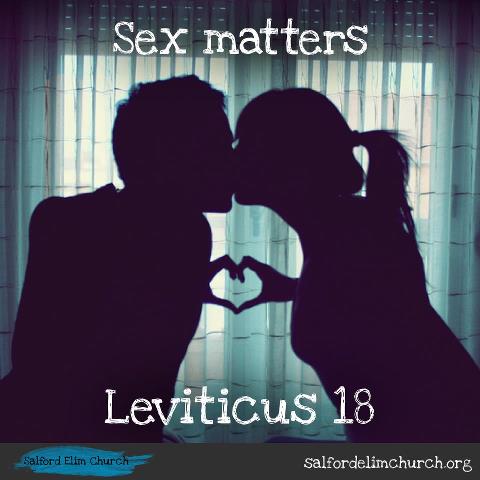 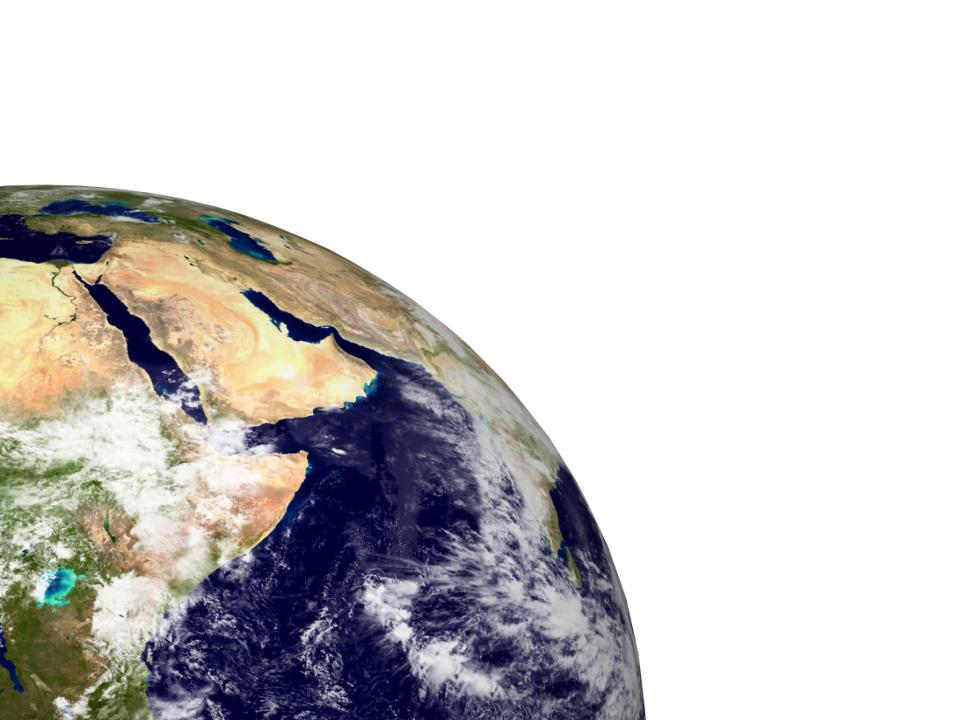 Be holy because I, 
the LORD your God, 
am holy.

Leviticus 19:2
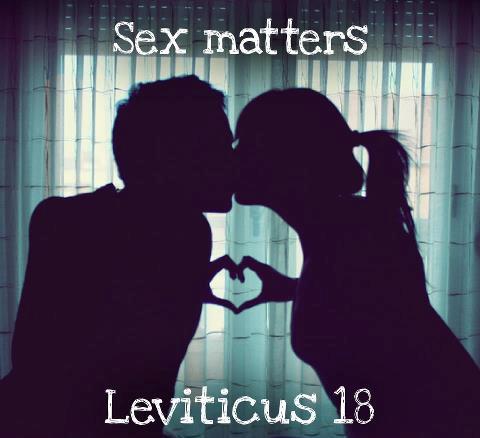 Close Family
Adultery
Child Sacrifice
Homosexuality
Bestiality
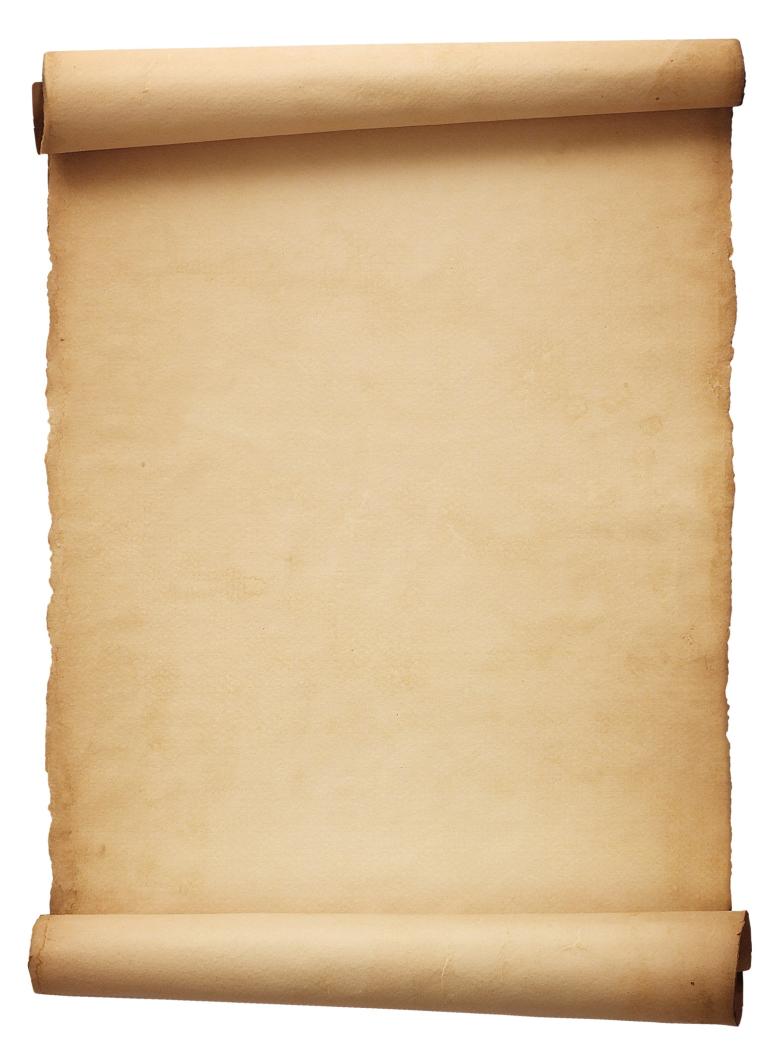 The Lord said to Moses, 2 ‘Speak to the Israelites and say to them: “I am the Lord your God. 3 You must not do as they do in Egypt, where you used to live, and you must not do as they do in the land of Canaan, where I am bringing you. Do not follow their practices. 4 You must obey my laws and be careful to follow my decrees. I am the Lord your God. 5 Keep my decrees and laws, for the person who obeys them will live by them. I am the Lord.
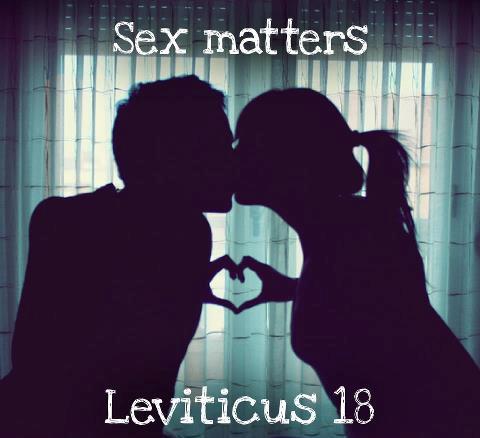 Close Family

Child Sacrifice

Bestiality
Adultery

Homosexuality
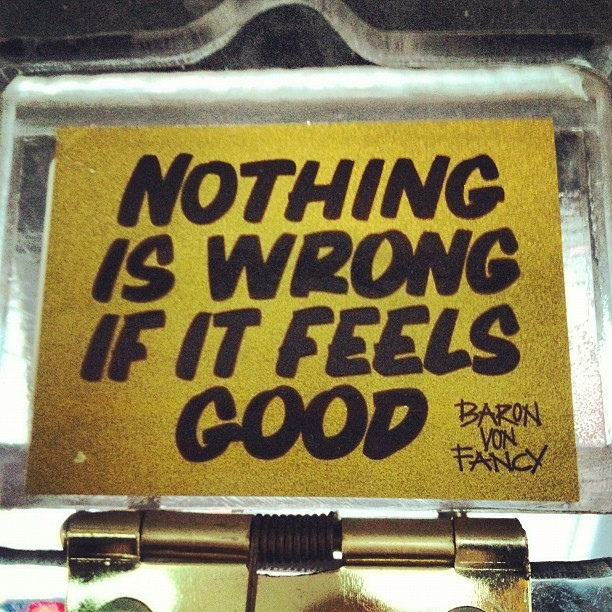 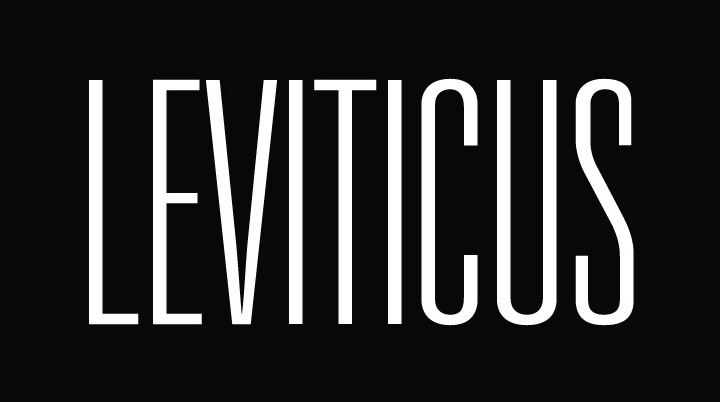 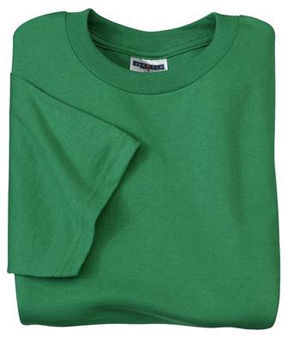 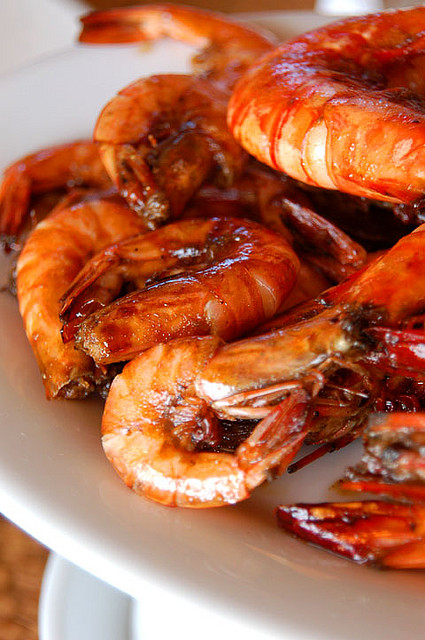 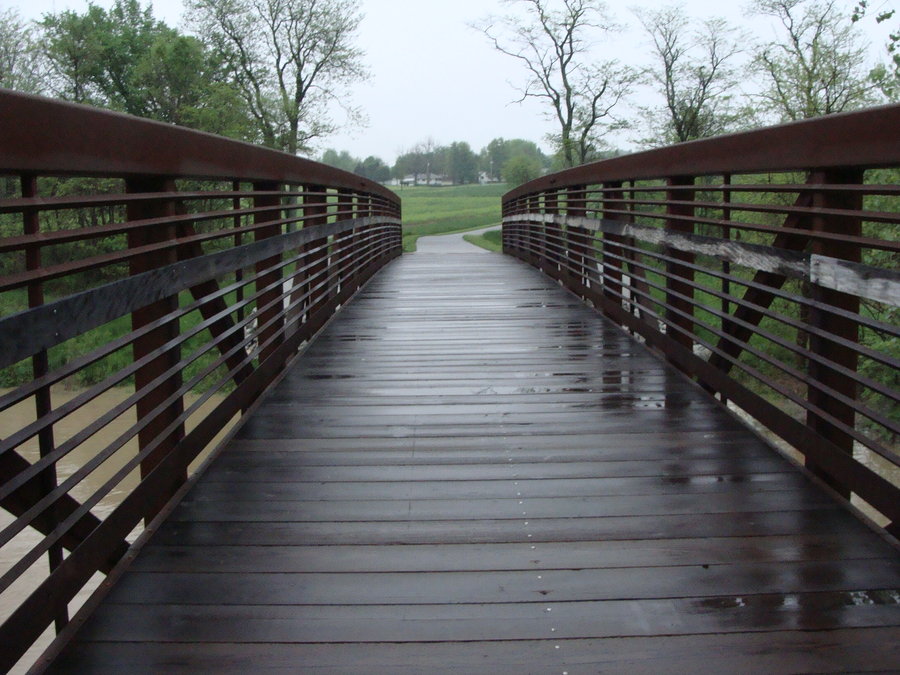 Leviticus 18: 22; 20:13
Romans 1:26-27
1 Corinthians 6:9-11
1 Timothy 1:10
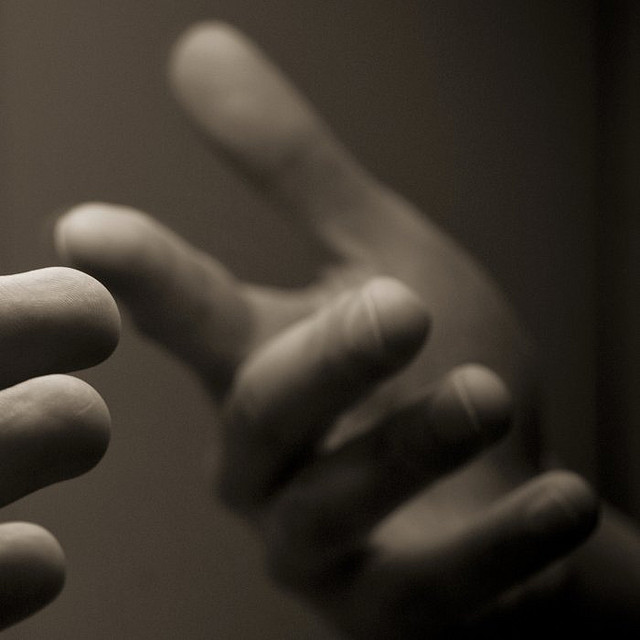 Romans 1
Romans 3:23
Romans 12:1-2
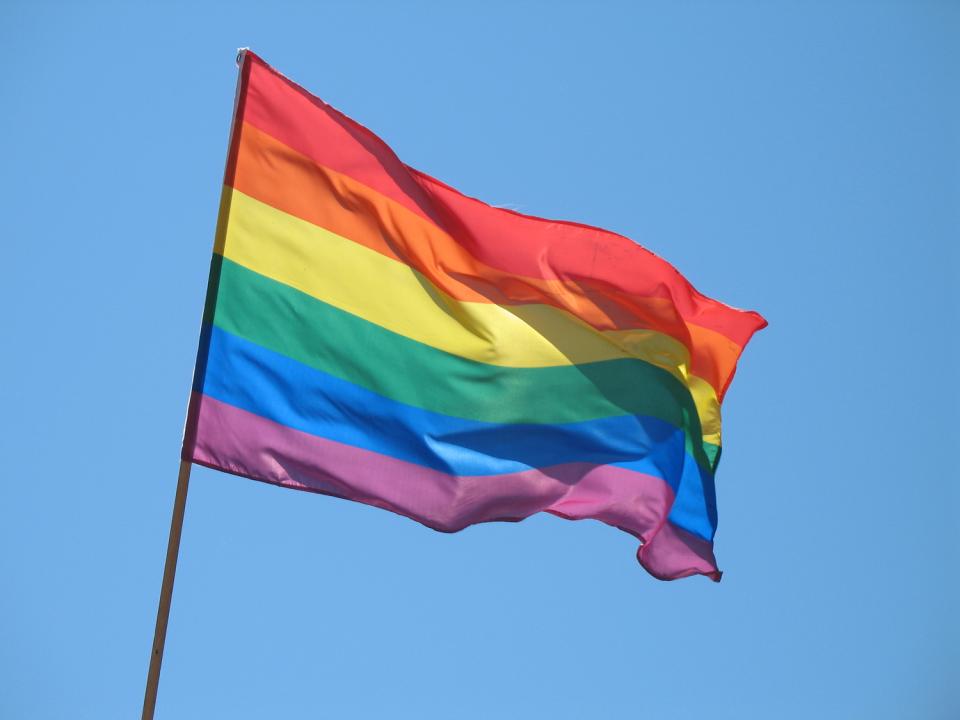 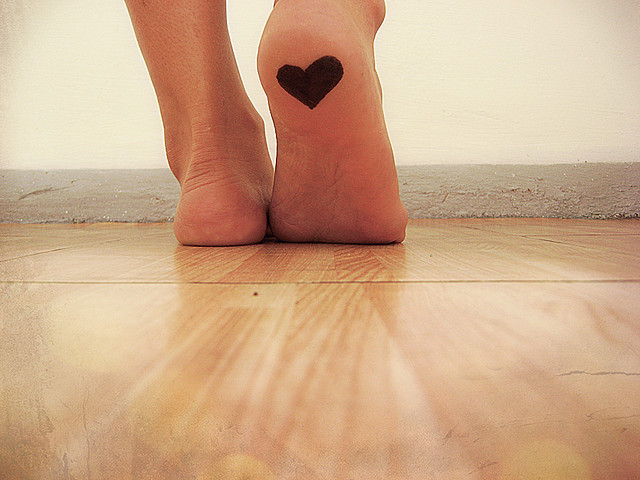 Should we support civil 	rights?
   Can gay people be part      	of this church?

    Is it ok to continue 	with gay practice?
    Will we bless gay 	marriages?
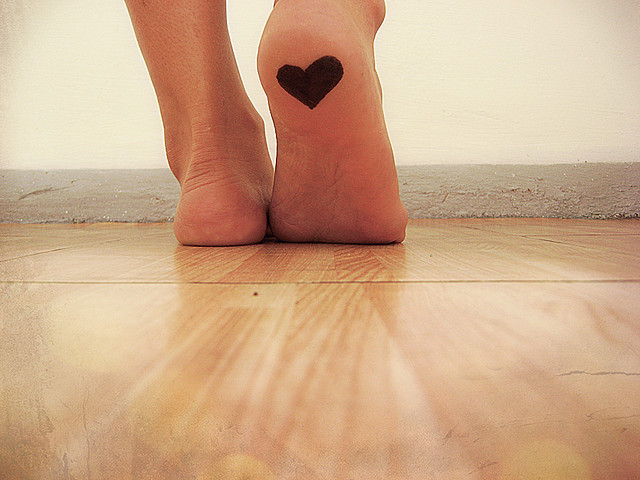